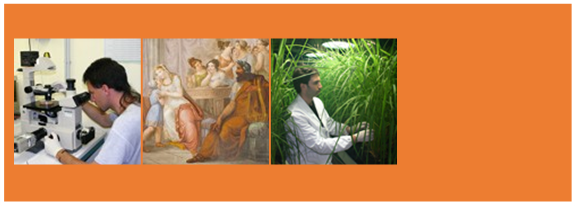 RICERCA
Roberto Pinton
Delegato alla Ricerca
La Costituzione della Repubblica Italiana art. 9

La Repubblica promuove lo sviluppo della cultura e la ricerca scientifica e tecnica.
Tutela il paesaggio e il patrimonio storico e artistico della Nazione.
La Ricerca
Statuto dell’Università degli Studi di Udine art. 1

L'Università degli Studi di Udine, istituita con legge 8 agosto 1977, è sede primaria di libera ricerca e libera formazione.
 Promuove lo sviluppo e il progresso della cultura e delle scienze attraverso la ricerca, la formazione, la collaborazione scientifica e culturale con istituzioni italiane ed estere, contribuendo con ciò allo sviluppo civile, culturale, sociale ed economico del Friuli.
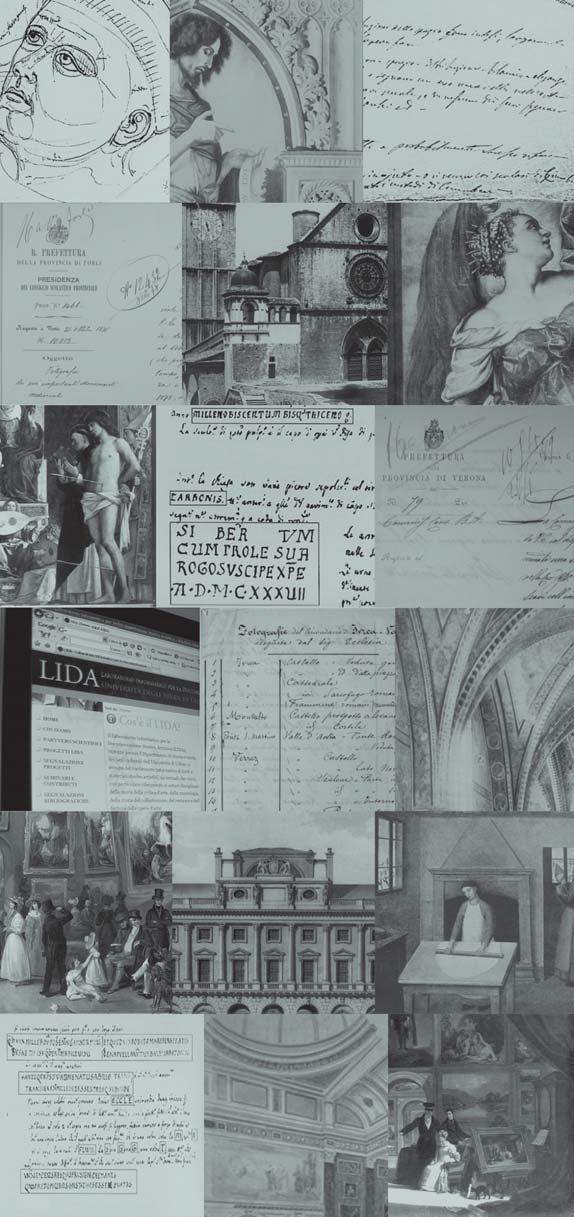 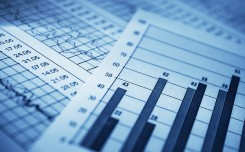 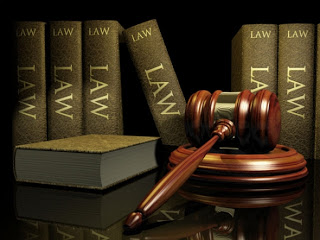 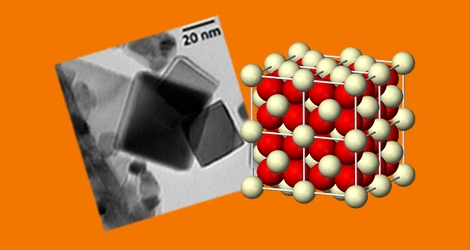 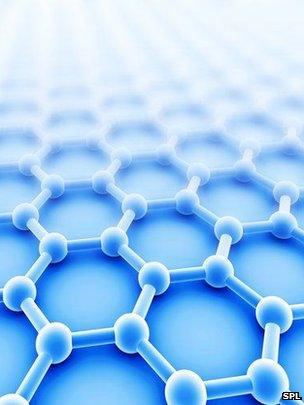 Aree di Ricerca
La Ricerca - le attività
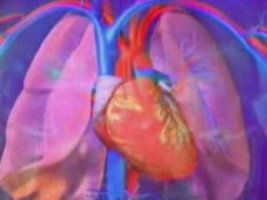 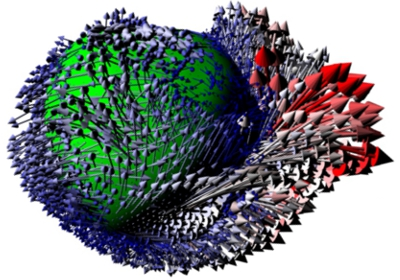 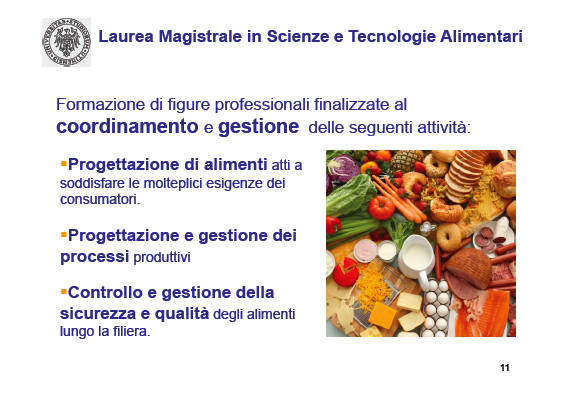 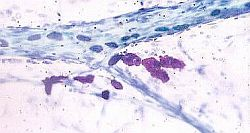 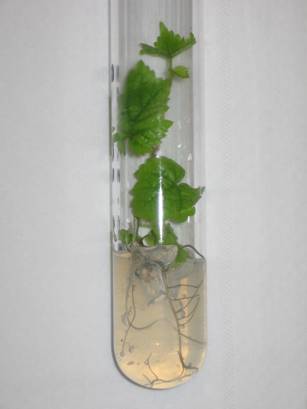 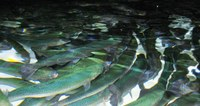 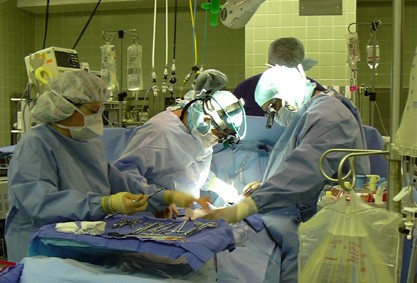 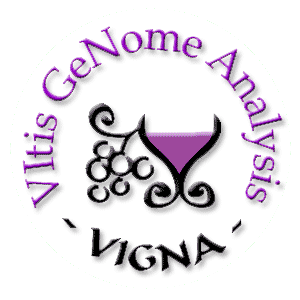 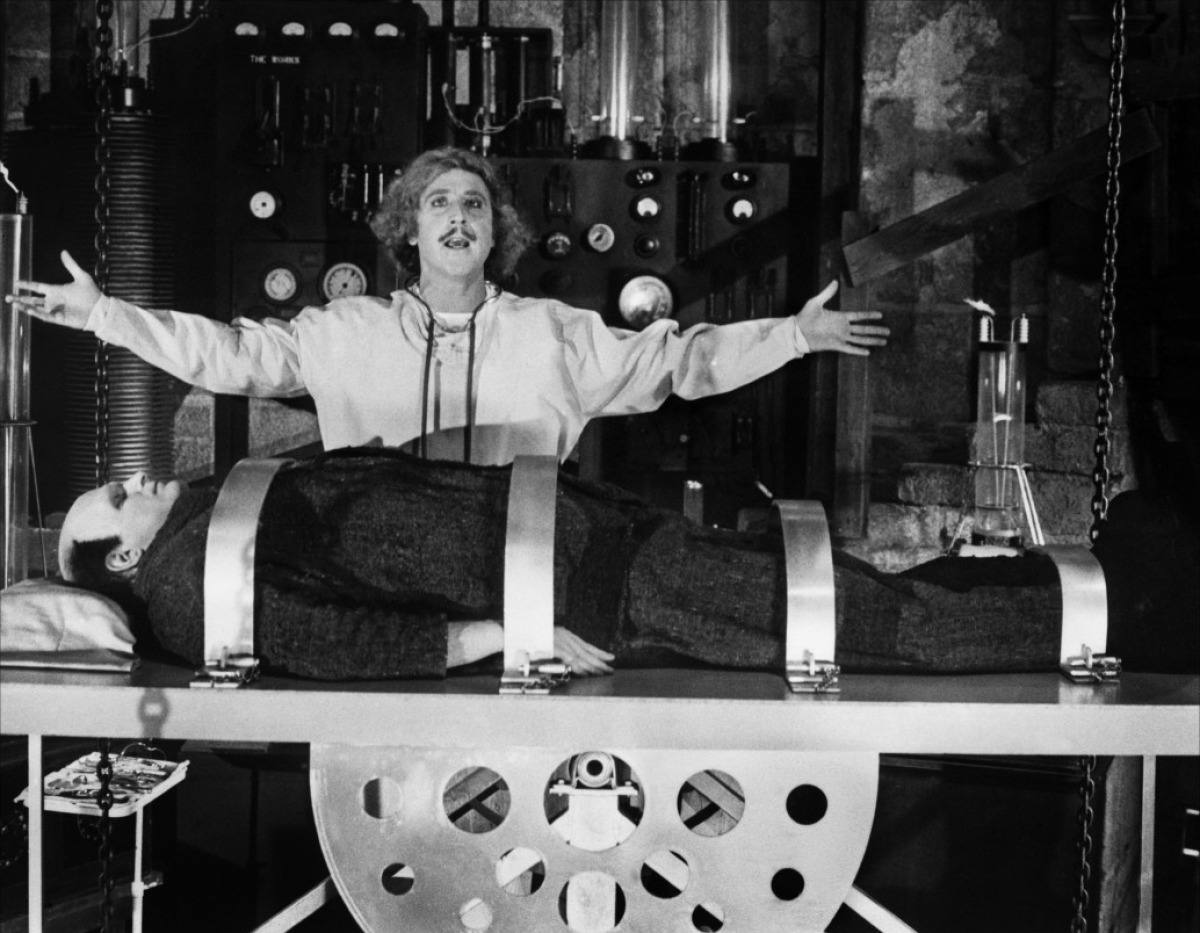 Chi fa ricerca ?
La Ricerca – le persone
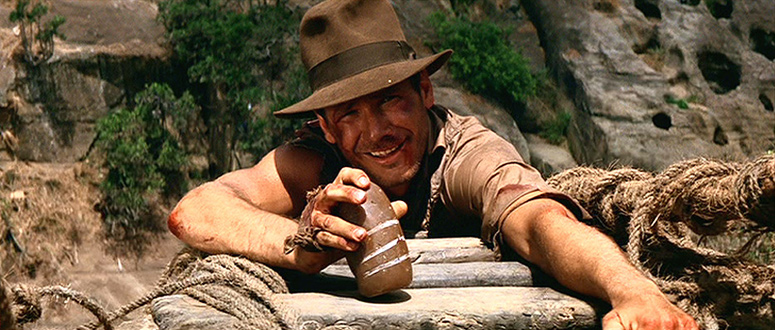 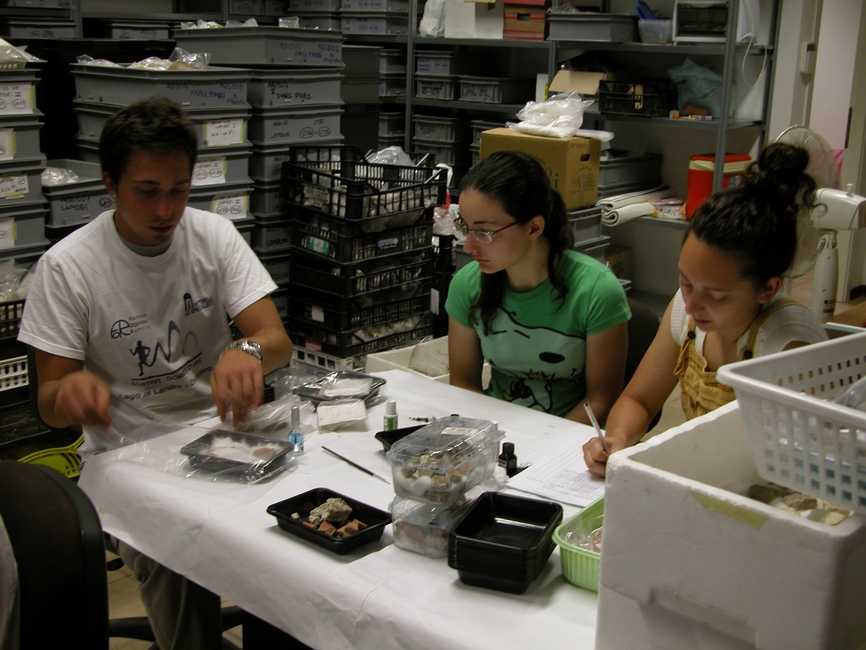 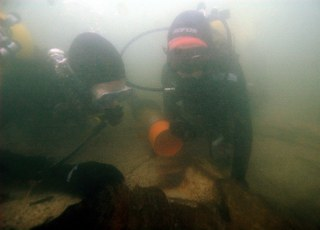 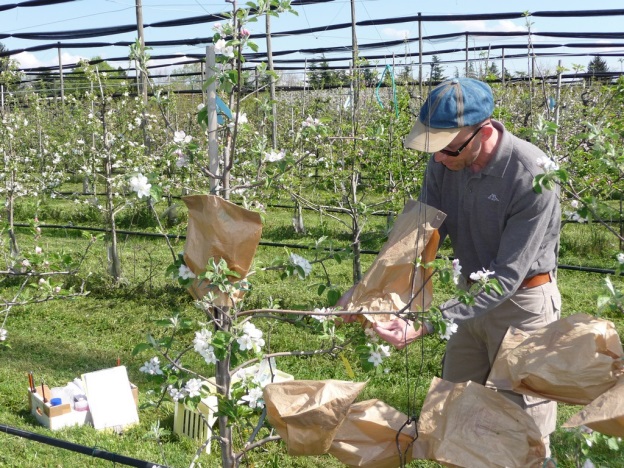 La Ricerca – le persone
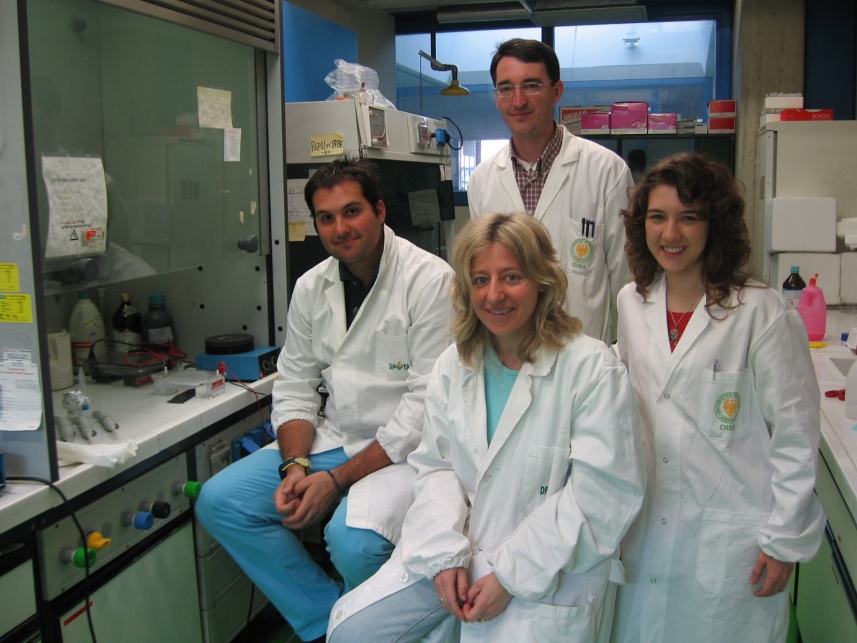 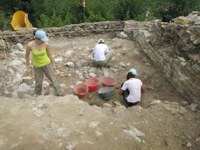 Formazione degli studenti
I numeri di UNIUD
14 	Dipartimenti
16.400 	Studenti iscritti
690 	Professori e ricercatori
547 	Personale tecnico e amministrativo
352	Dottorandi di ricerca (Ph.D.)
172	Assegnisti di ricerca
9 	Corsi di Dottorato di ricerca
Stage e job placement
Didattica
352
Formazione professionale
Assegni di ricerca (post-doc)
172
Dottorato di ricerca
La Ricerca – i numeri
Ricerca 	- autonoma
	- in collaborazione
	- commissionata
Ricerca
Brevetti e licensing
Spin off
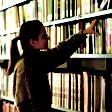 Dottorati di ricerca
Cos'è?
E' il terzo livello della formazione universitaria. 
L’attivazione del corso è subordinata all’accreditamento.
Dura tre anni e fornisce le competenze necessarie per svolgere attività di ricerca e ricoprire ruoli di alta qualificazione presso università, enti pubblici, imprese e altri soggetti privati.

Perché?
E’ uno strumento per imparare cos’è e come si fa ricerca ed è un’opportunità per la società di acquisire conoscenze sviluppate dall’università anche su impulso della società stessa.

Chi può accedere?
Chi è in possesso di laurea di secondo livello.
La Ricerca – la formazione
Quando?
Il primo ciclo di corsi di dottorato è stato attivato da UNIUD nell’a.a. 1988/1989
Quanti?
1262 i dottori di ricerca al 31 dicembre 2013
La Ricerca – la formazione
NELL’A.A. 2014/2015 SARA’ ATTIVATO IL XXX CICLO DEI CORSI DI DOTTORATO DI UNIV. UDINE!
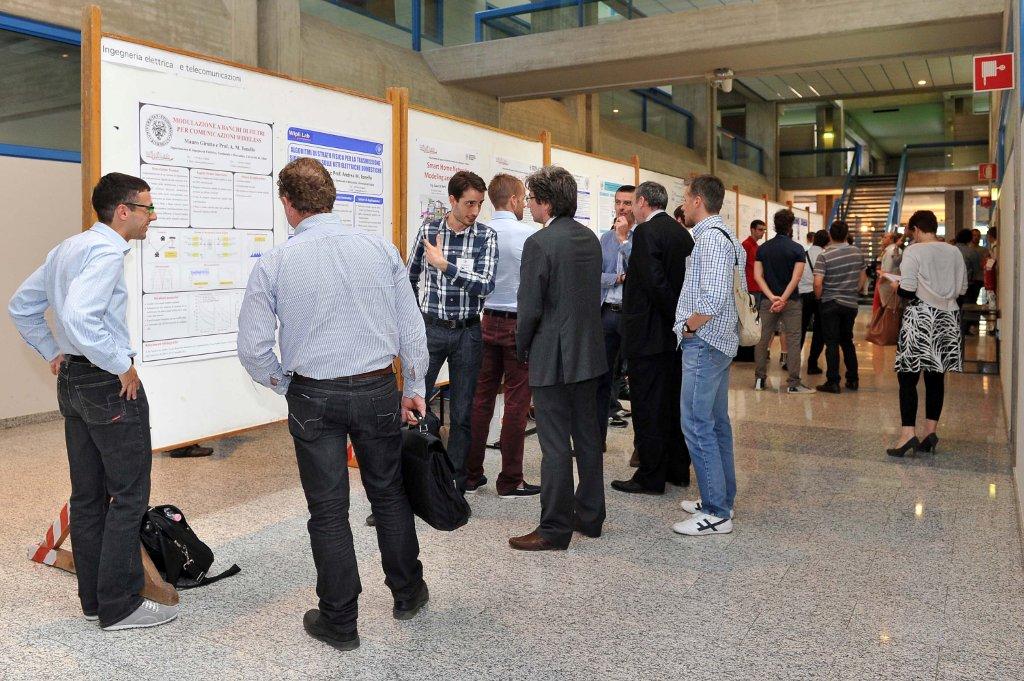 La Ricerca – la formazione
Ph.D Expo – Ingegneria industriale e dell’informazione
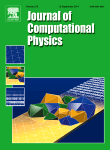 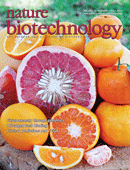 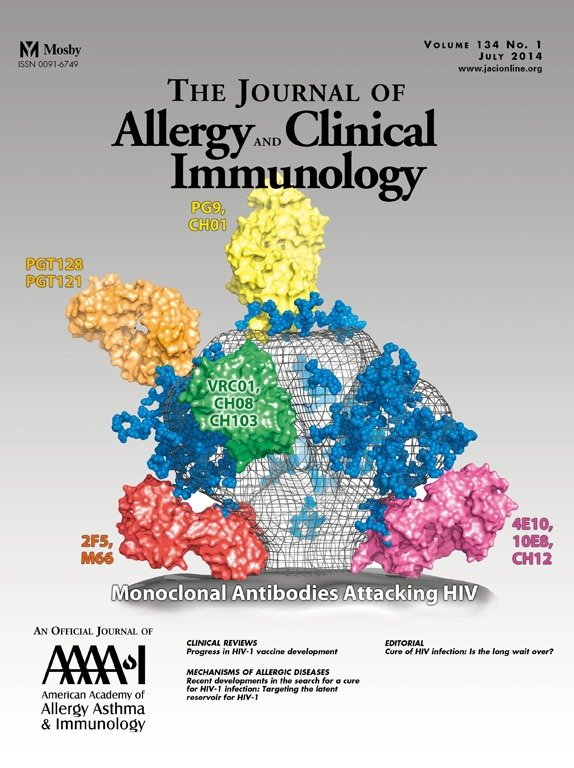 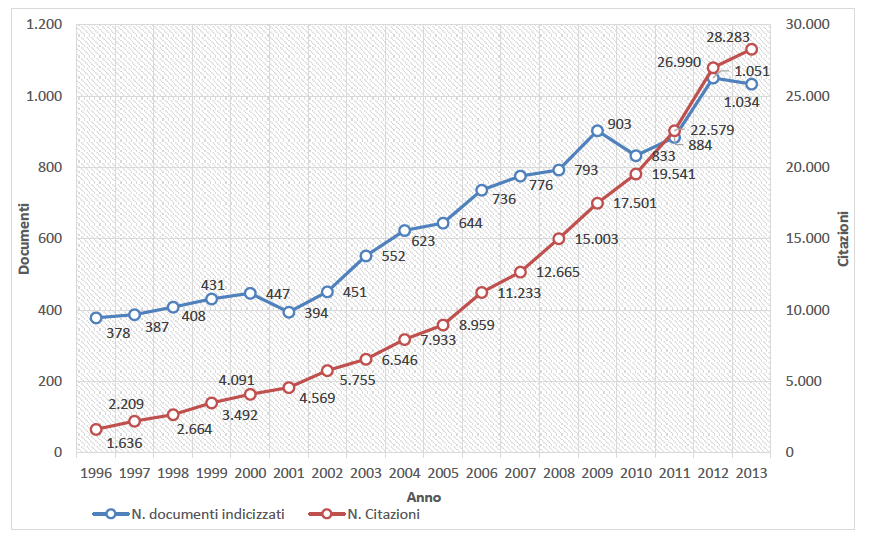 La Ricerca – i prodotti
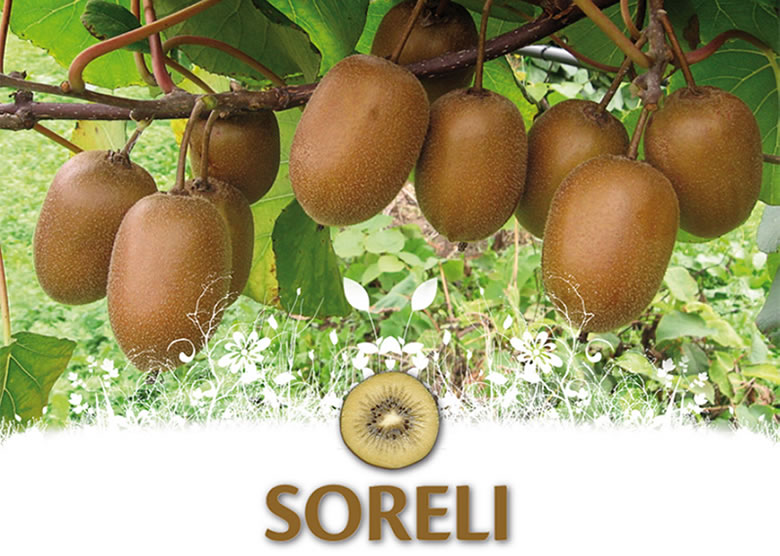 Brevetti UNIUD
Il primo brevetto risale al 1991
L’attività di tutela è diventata «sistematica» dal 2004
Fino ad oggi sono state depositate 81 domande di brevetto
Al 31/12/2013 le domande attive erano 45
21 sono le tecnologie tutelate oggetto di un contratto di licenza/cessione
Intensità del Trasferimento:
numero dei brevetti 
trasferiti a terzi per 
lo sfruttamento commerciale
Il Trasferimento tecnologico
= 47%
tecnologie per le quali è attiva la tutela
Spin-off 
UNIUD
Primo spin-off nel 2002
Si distinguono in:
Spin-off dell’Università (partecipazione dell’Ateneo)
Spin-off accademici (partecipazione solo di personale accademico)

Ad oggi, sono 37 gli spin-off costituiti da UNIUD
34 attivi
10 partecipati dall’Università
UNIUD è settima per numerosità nella classifica degli EPR di origine degli spin-off
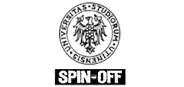 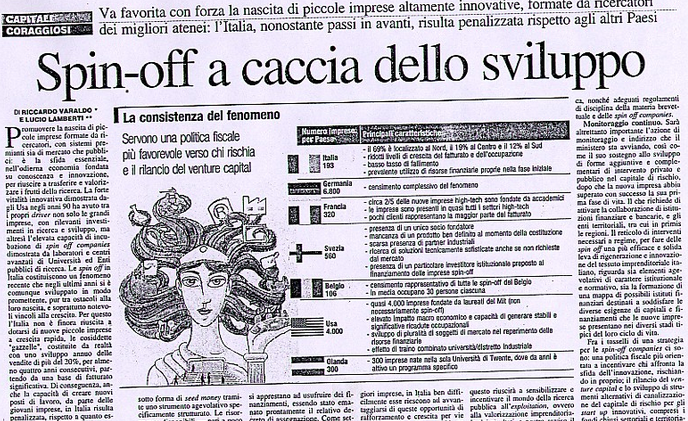 Il Trasferimento tecnologico
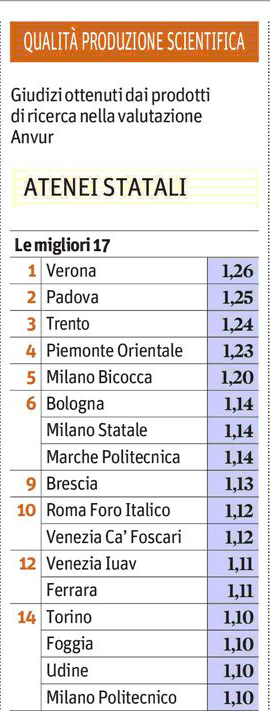 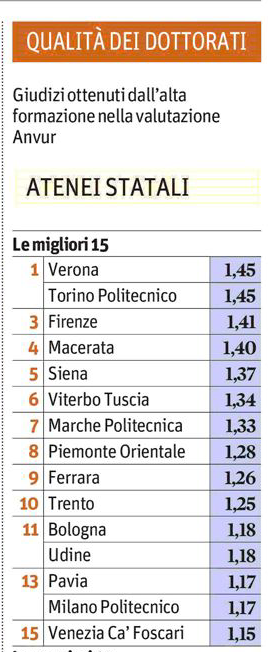 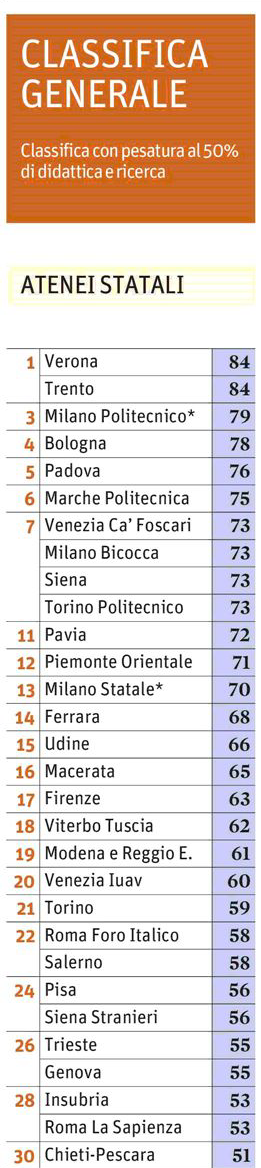 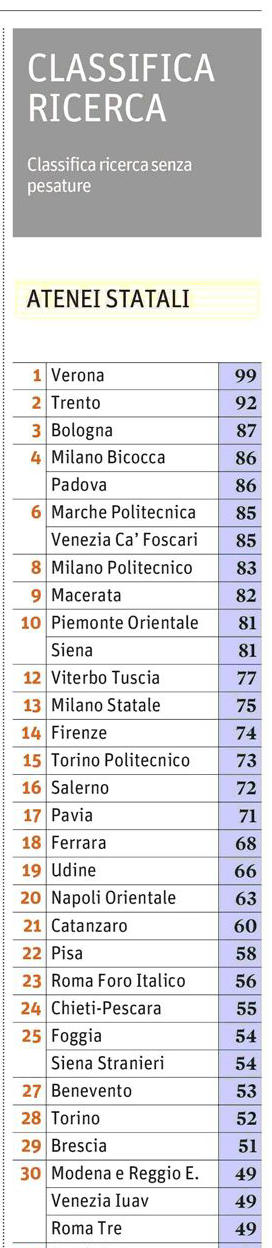 La Ricerca – classifiche
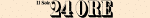 Edizione del: 23/06/14
Fondi per attività di ricerca (2013 ca. 12.000.000 Euro)
2007-2013
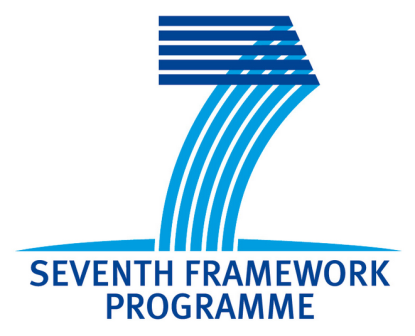 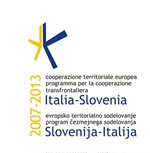 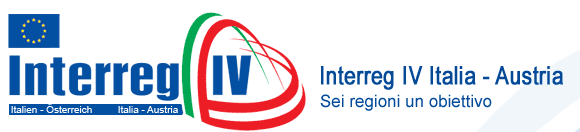 La ricerca – i finanziamenti
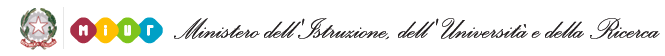 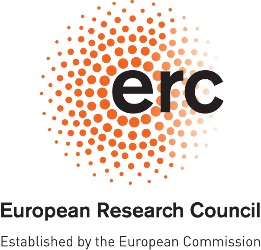 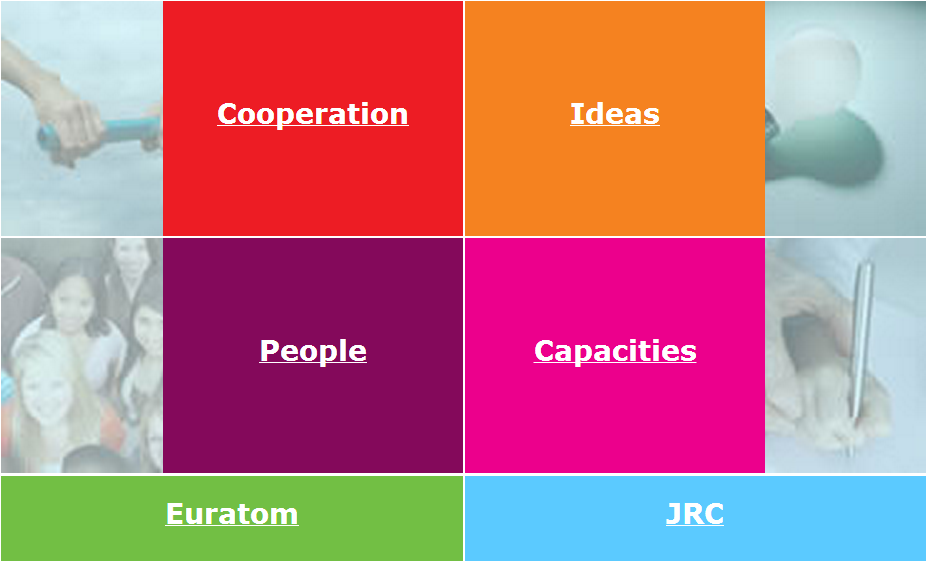 2014-2020
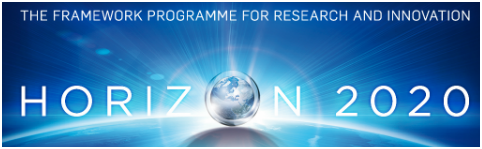 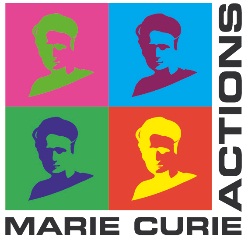 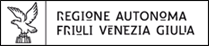 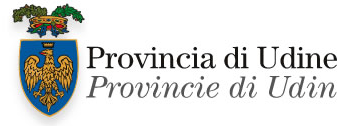 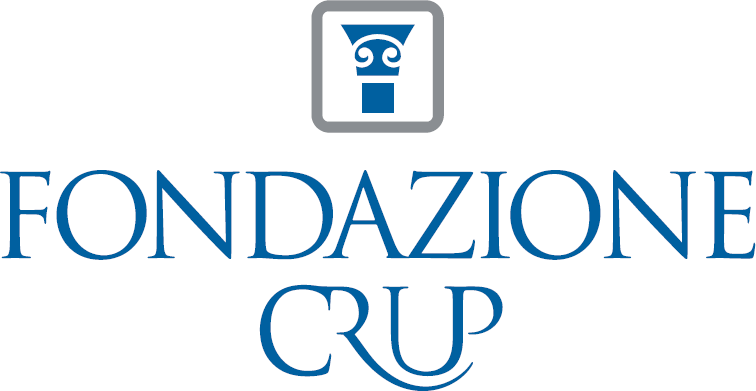 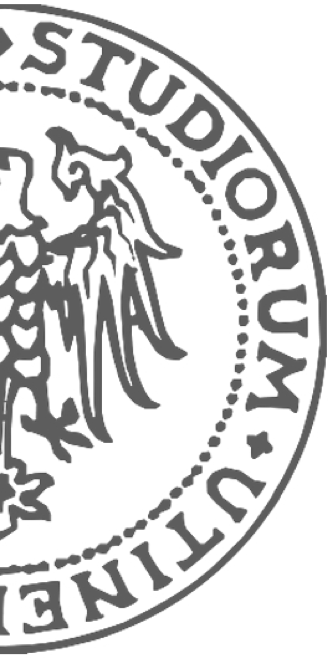 Assegni di ricerca
Ricercatori
La ricerca
Dottorati di ricerca
Progetti di ricerca
UNIUD 
RINGRAZIA